Nutzung von .NET User Controls in Legacy Code
25.03.2008
Sascha Lehmann
EMail:		Sascha.Lehmann@comma-soft.com
Motivation
Es gibt noch viele Altanwendungen aus der Vor-dotNet-Aera, die noch weiterentwickelt und um „moderne“ Funktionen erweitert werden sollen.
Bsp.: RSS-Feeds
Diese „modernen“ Funktionen können auf Basis von .NET meist deutlich kostengünstiger entwickelt werden.
Beispiel
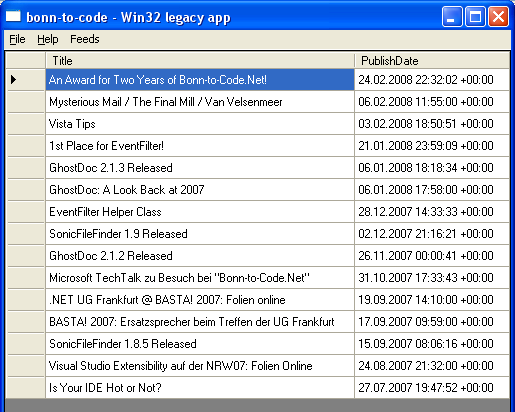 Basics
Jeder Prozess kann die .NET Runtime laden und .NET Code ausführen (runtime hosting) 

Jedes .NET User Control ist ein „klassisches“ Win32-Fenster mit einem Fenster-Handle (HWND)
.NET Runtime Hosting - Überblick
Win32 Prozess
.NET Runtime
User AppDomain
Default AppDomain
.NET Controls / Objekte
.NET Controls / Objekte
Was braucht man?
.NET Runtime starten
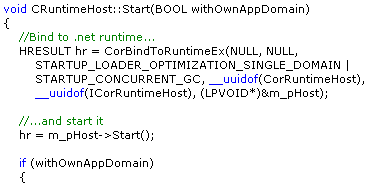 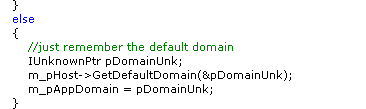 User Control erzeugen
Demo
Weitere Möglichkeiten
Feinsteuerung über eigene AppDomain
Suchpfade
ShadowCopyCache

Feinsteuerung über weitere Hosting-Interfaces (> 30 Interfaces)
siehe MSDN
Alternativen
UserControls als ActiveX-Controls einbinden
Nachteile:
ActiveX Container benötigt
Weniger Möglichkeiten der Einflussnahme
Vorteile:
Bessere Formular-Integration (Keyboard-Events, etc.) out-of-the-box
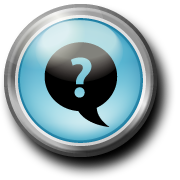